MBG Focus talkHosted by xx
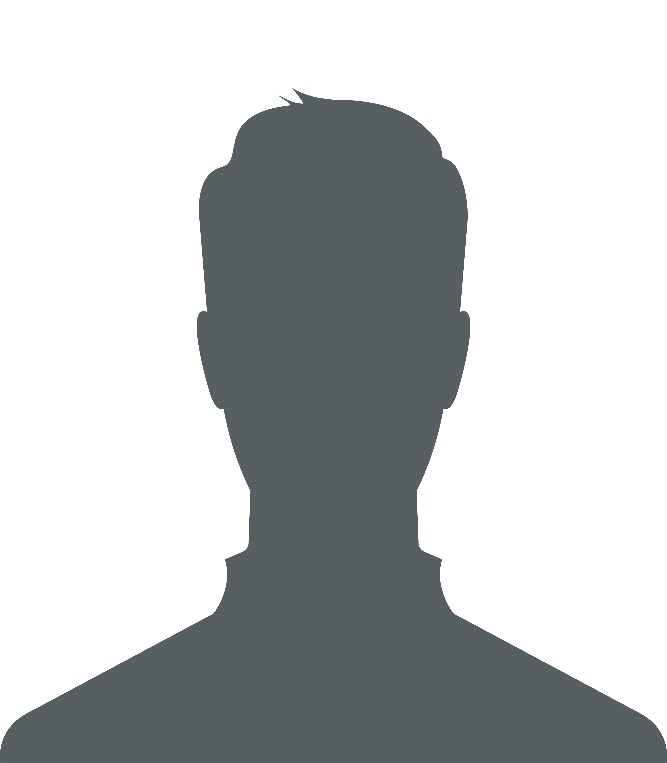 xxxday xx xxx 20xx at xxxx – xxxx
(Location: xxx)
(Name)
(Affiliation)
(Title of the talk)
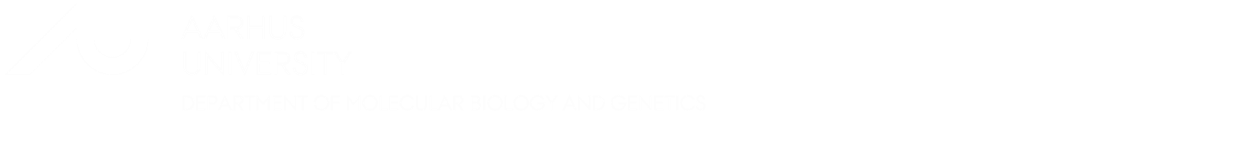